SERVICIOS DE INFORMACIÓN GEOGRÁFICA

“Geoservicios”
Lic. Alejandro Puchet
INSTITUTO GEOGRAFICO NACIONAL
10 Y 11 DE MAYO DE 2018 / AUDITORIO ELOY CAMUS / CENTRO CIVICO SAN JUAN
Geoservicios
Definición: Operaciones o conjunto de operaciones y protocolos que pueden efectuarse sobre datos geográficos o sus metadatos mediante una aplicación informática y que sirven para intercambiar datos con diversas aplicaciones.
Las operaciones pueden establecerse de manera remota a través de internet, por ello se los denomina como servicios web.
Open Geospatial Consortium: promueve la definición de estándares para facilitar el intercambio y el acceso libre a IG mediante la web, generando protocolos que permitan la interoperabilidad.
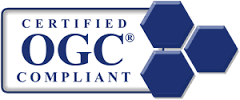 Arquitectura Cliente Servidor
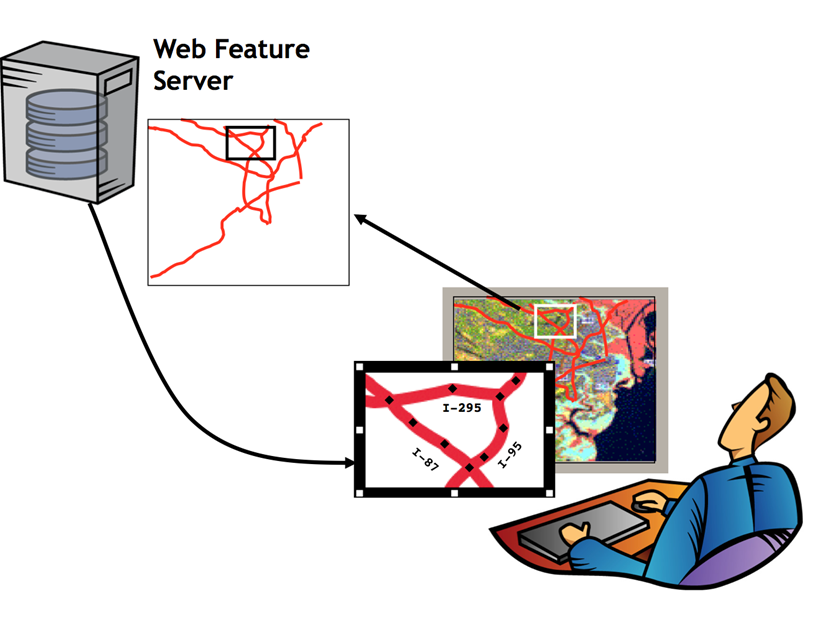 Servidor de datos 
espaciales
Solicitud del Cliente
Respuesta del Servidor
Arquitectura Cliente Servidor
Aplicaciones informáticas que se utilizan para acceder 
a los servicios que ofrece un servidor.

Clientes livianos: 
Navegador: Mozzila, Internet Explorer, Google Chrome, etc. 
No tienen capacidad de procesamiento y su única función es recoger datos del usuario, pedírselos al servidor y dar una respuesta.

Clientes pesados: 
SIG de Escritorio: Qgis, gvSIG, ArcGis, Kosmos, OpenJump, etc. 
Tienen la capacidad de procesar y almacenar datos, pero necesita de las capacidades del servidor para dar una respuesta.
Servidor de 
información 
geográfica
Aplicación
Clasificación de algunos geoservicios
Visualización:

Servicios de Mapas en la Web.
Localización, búsqueda de información:

 Servicios web de catálogos.
Descarga:

Servicios de Objetos en la Web

Servicio de Coberturas en la Web

Servicio de descarga de ficheros
Otros:
 Servicios de Nomenclador (Gazetteer).
 Servicio descripción de capas (SLD o Styled Layer Descriptor)
Iniesto y Nuñez, 2014
Servicios de visualización
Ver, superponer y consultar
Permiten ver y superponer información geográfica, tanto raster como vectorial. 

Mostrando una imagen a través de un navegador web (cliente ligero) o un programa instalado (cliente pesado: Sistema de Información Geográfica).

Opcionalmente pueden consultarse atributos específicos
Servicios de Mapas en la Web (WMS o web map service).

Servicios Mapas de Teselas en la Web  (WMTS o web map tile service).
Servicios de descarga
Descargar, procesar y analizar
Servicios de Objetos en la Web (WFS o web feature service).
Descargar vectores

Servicio de Coberturas en la Web (WCS o web coverage service).
Descargar coberturas raster.

Servicio de descarga de ficheros (FTP o file transfer protocol) Descargar archivos específicos
Permite acceder a los datos mismos, generando copias para descargarlos y manipularlos. 
Opcionalmente modificarlos
Servicios de búsqueda
Buscar qué datos y qué servicios hay disponibles
Localización o búsqueda de datos:

 Servicios web de catálogos (CSW o web catalogue service).
Permiten la búsqueda de conjuntos de datos geográficos y geoservicios, a partir del contenido del metadato
Geoservicios
WMS
Servicio de mapa
Ver, superponer y consultar
WFS / WCS
Servicio de objetos 
y coberturas
Descargar, procesar, 
analizar y editar
Buscar qué datos y qué 
geoservicios hay disponibles
CSW
Servicio de catálogo
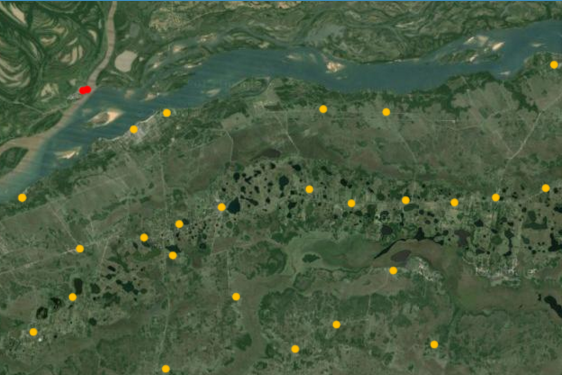 MAPA
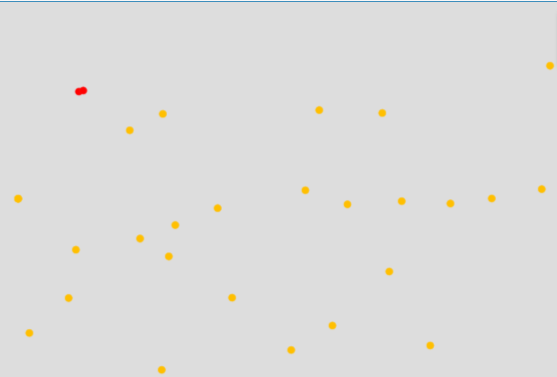 VECTOR
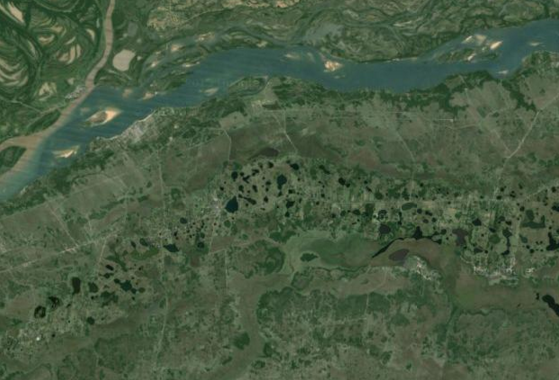 RASTER
WMS
Ver, superponer y consultar
Servicio que produce dinámicamente mapas georreferenciados a partir de información geográfica a través de internet de manera remota.

Para generar un mapa las capas que lo conformarán pueden superponerse según un orden y un valor de transparencia preestablecido.
PETICIÓN
RESPUESTA
WMS
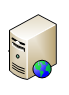 Invocar un WMS. Circuito
Cliente ligero (navegador web), o cliente pesado (SIG) envía una petición en formato URL
Petición procesada por el Servidor de información geográfica
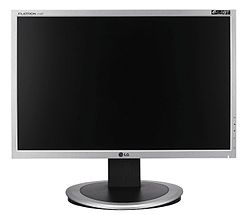 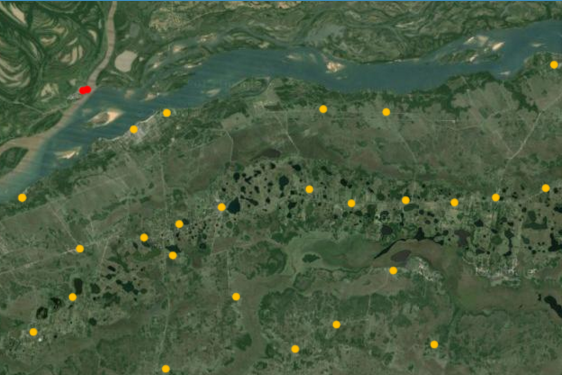 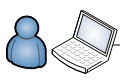 Devuelve una imagen en formato (JPEG, GIF, PNG, etc.)
Especificaciones y reglas de solicitud de la OGC. Invocar operaciones
WMS
Se describen las operaciones y funcionalidades ofrecidas por el servidor.
Devuelve los metadatos del Servicio. Descripción del contenido del servicio WMS y de los parámetros de petición admisibles
Get Capabilities (Obligatoria)
Capacidades del servicio
Devuelve una imagen del mapa cuyos parámetros geoespaciales y dimensionales se definieron en la solicitud
Get Map (Obligatoria)
Imagen del mapa
Devuelve información sobre atributos
Get Feature Info (Opcional)
Capacidades del Geoservicio
Parámetros de petición admisibles: 

¿Qué puedo pedirle a este servicio?                 

 ¿Qué capas están disponibles?

¿Qué puedo solicitar al servicio?        

Mínimas descripciones de sus metadatos.

¿Qué sistema de referencia utiliza?      

¿Qué estilos de visualización están disponibles?
Ejemplos peticiones GetCapabilities WMS (Capacidades del servicio)
WMS Mapa Educativo
http://www.mapaeducativo.edu.ar/geoserver/ogc/ows?service=wms&version=1.3.0&request=GetCapabilities
Respuesta a una petición GetCapabilitiesArchivo en formato XML, cliente liviano. Navegador
http://www.mapaeducativo.edu.ar/geoserver/ogc/ows?service=wms&version=1.3.0&request=GetCapabilities
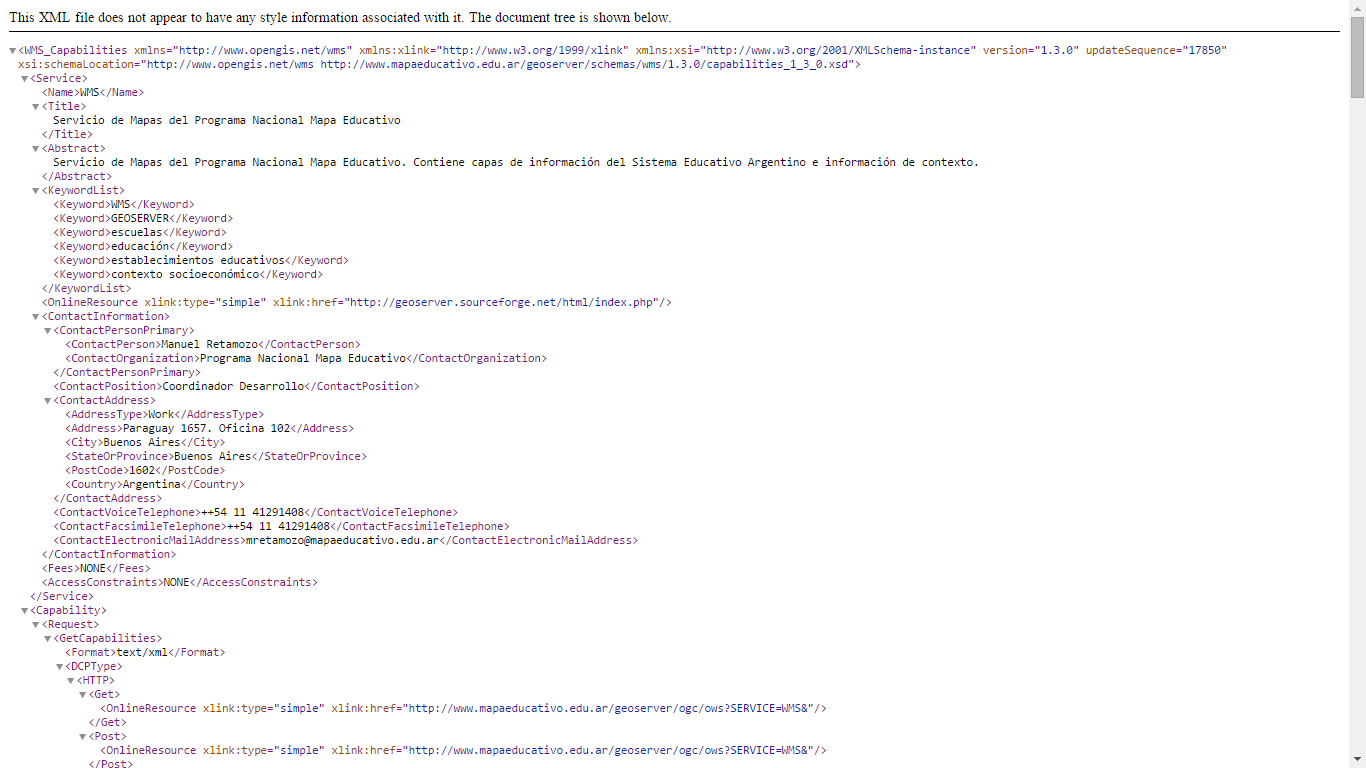 Respuestas a las peticiones:
¿Qué puedo pedirle a este servicio?
¿Qué capas están disponibles?
¿Qué puedo solicitar al servicio?
¿Qué sistema de referencia utiliza?
¿Qué estilos de visualización están disponibles?
 Mínimas descripciones de sus metadatos.
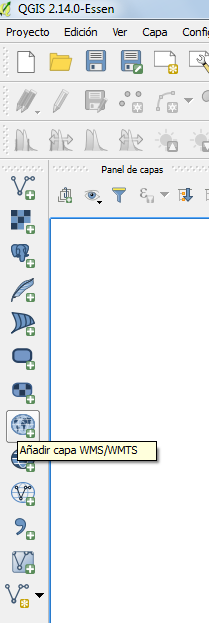 Ejemplos peticiones 
GetCapabilities WMS (Capacidades del servicio)
Respuesta a una petición Get Capabilities

Lectura del XML por un cliente pesado. SIG de Escritorio:
http://www.mapaeducativo.edu.ar/geoserver/ogc/ows?service=wms&version=1.3.0&request=GetCapabilities
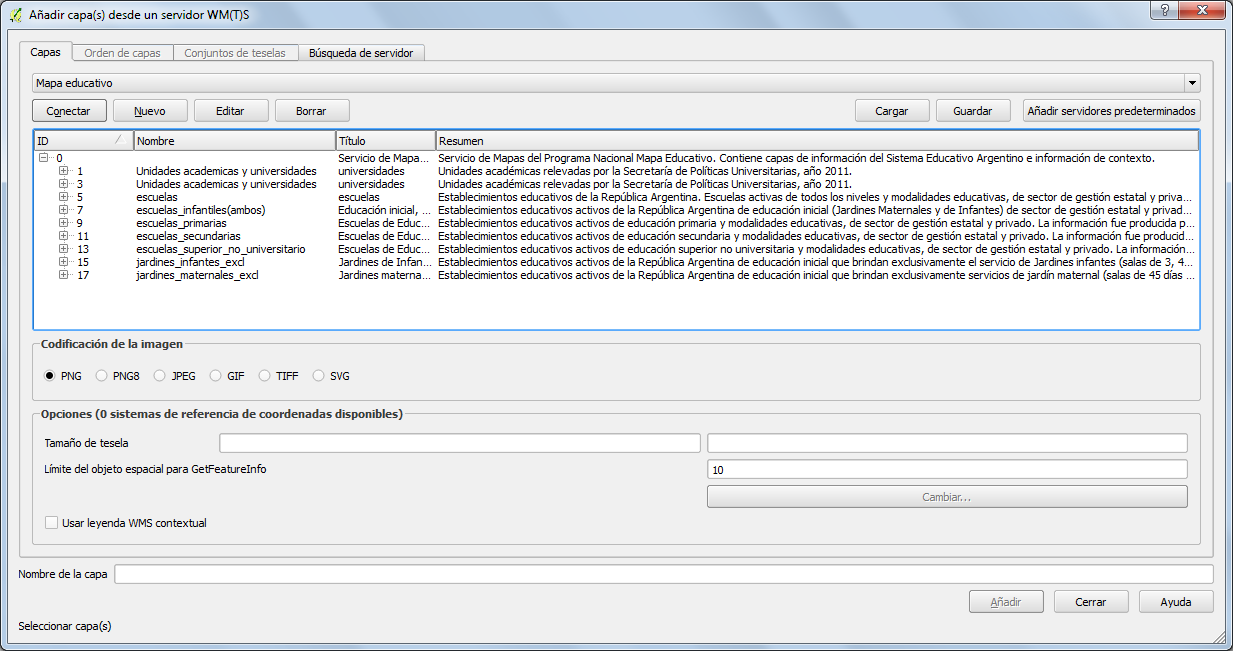 Lista de las capas disponibles, un resumen básico, un título asociado y estilos predefinidos
Ejemplos peticiones GetMap WMS (Mapa)
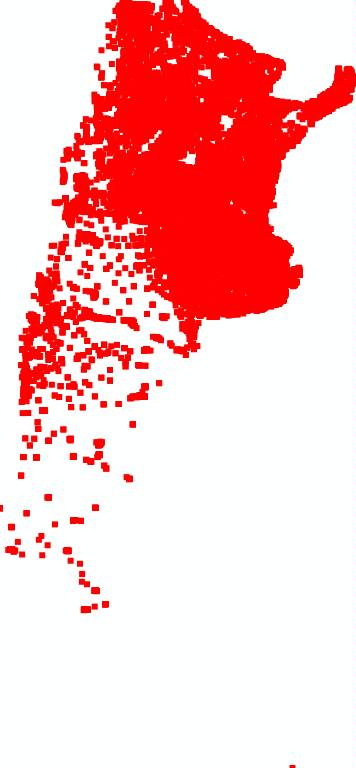 WMS Mapa Educativo
http://www.mapaeducativo.edu.ar/geoserver/ogc/wms?service=WMS&version=1.1.0&request=GetMap&layers=ogc:escuelas&styles=&bbox=-72.88671875,-63.3601951599121,-53.6383247375488,-21.8766117095947&width=356&height=768&srs=EPSG:4326&format=JPEG
CAPA ESCUELAS
Ejemplos peticiones GetMap WMS (Mapa)
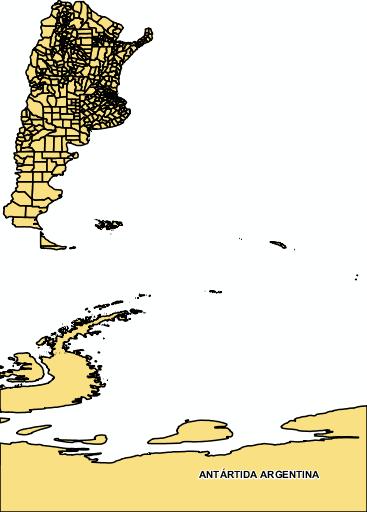 WMS IGN
http://wms.ign.gob.ar/geoserver/ideign/wms?service=WMS&version=1.1.0&request=GetMap&layers=ideign:DEPARTAMENTOS&styles=&bbox=-74.02985395600001,-90.00000011499998,-25.023144837000018,-21.77795117300002&width=367&height=512&srs=EPSG:4326&format=image%2Fjpeg
CAPA DEPARTAMENTOS
Ejemplos peticiones GetMap WMS (Mapa)
WMS IDE FORMOSA
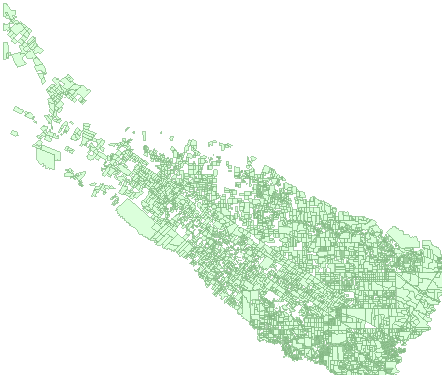 http://idef.formosa.gob.ar/servicios/dgct/wms?service=WMS&version=1.1.0&request=GetMap&layers=dgct:dgct_prov_parrurales&styles=&bbox=-66.575305,-27.226105,-55.826874,-19.152579&width=512&height=384&srs=EPSG:4326&format=application/openlayers
CAPA CATASTRO
Respuesta integrada de WMS
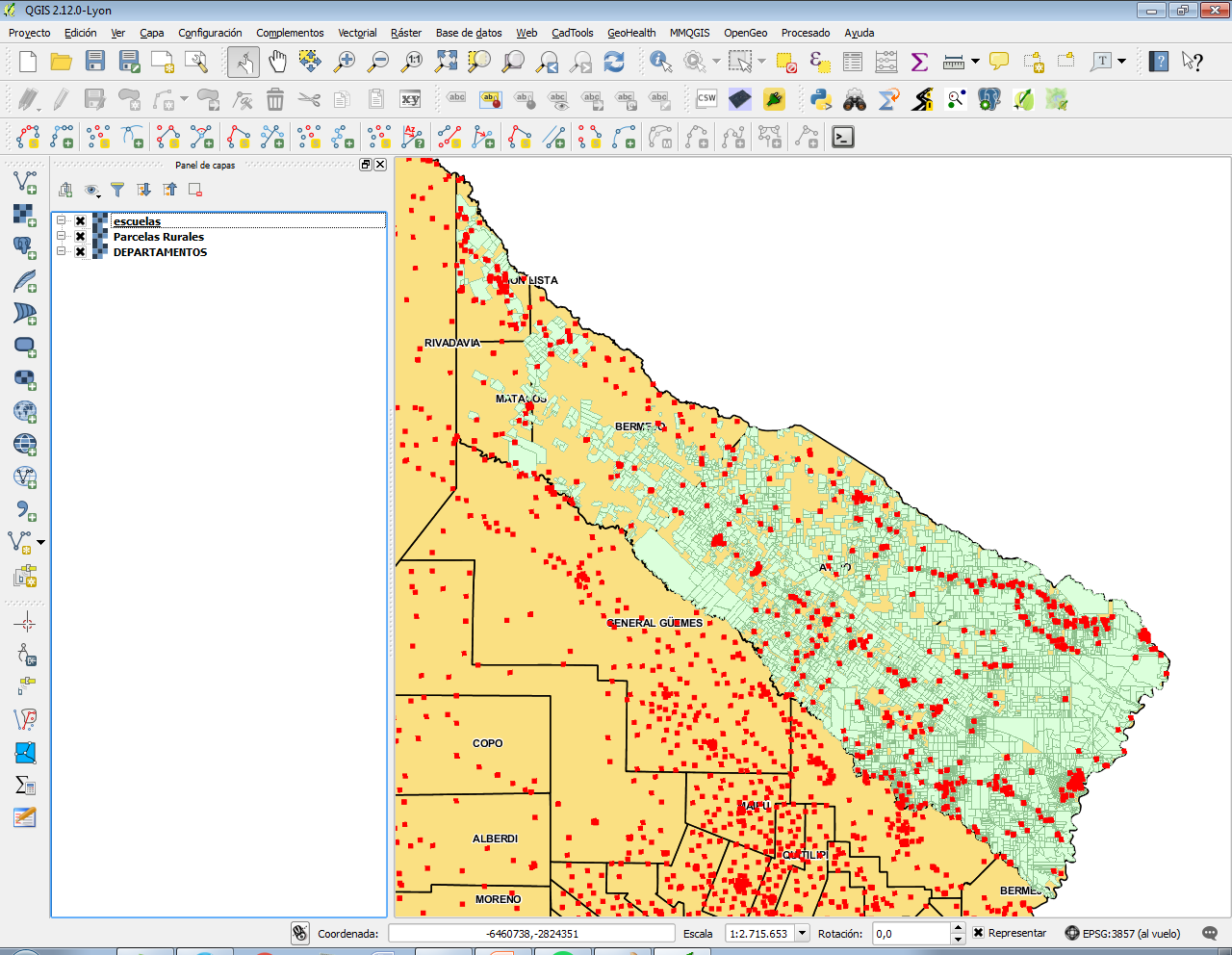 Superposición de datos geoespaciales de distintas fuentes.
Software de Servicios de Mapas
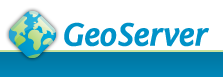 . Configurar y optimizar un geoservicio

Servidor de capas de código abierto
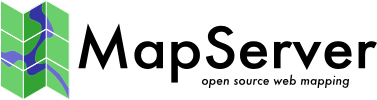 Servidor de capas de código abierto

Permite a los usuarios compartir y editar datos geoespaciales.

Pretende funcionar como un NODO a través de una IDE, con el objetivo de ofrecer datos geoespaciales.
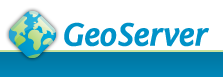 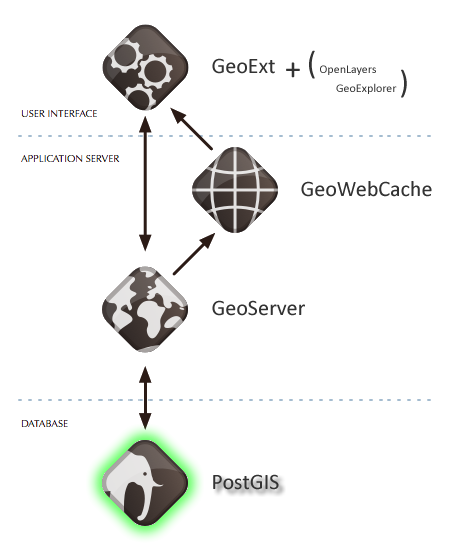 HERRAMIENTAS Y APLICACIONES
DE VISUALIZACIÓN
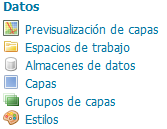 SERVIDOR DE CAPAS
BASES DE DATOS
ESPACIALES
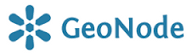 Plataforma para la gestión y publicación de datos geoespaciales. 

Reúne a los proyectos de software de código abierto y estables en una interfaz coherente y fácil de usar que permite a los usuarios, con poca formación compartir datos de forma rápida y sencilla y crear mapas interactivos.
Interviene en todas las etapas para la puesta a punto de la información geográfica para publicar e implementar un servicio geográfico de un NODO para una IDE.
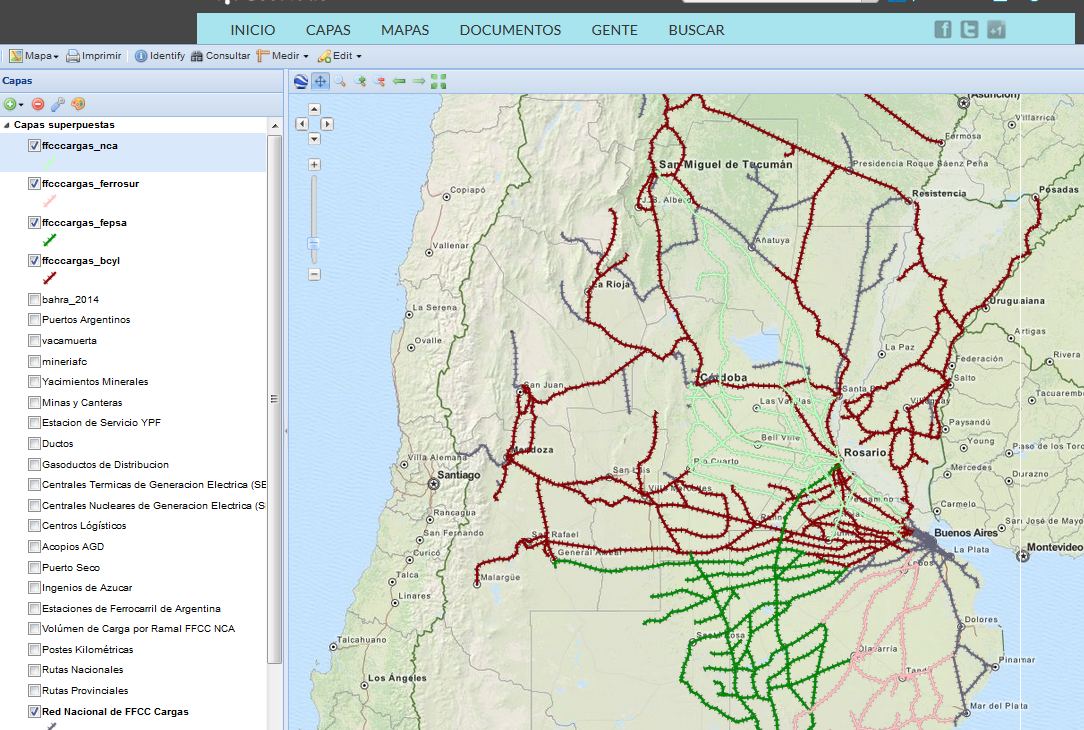 Visualizador de IDERA
http://servicios.idera.gob.ar/mapa/
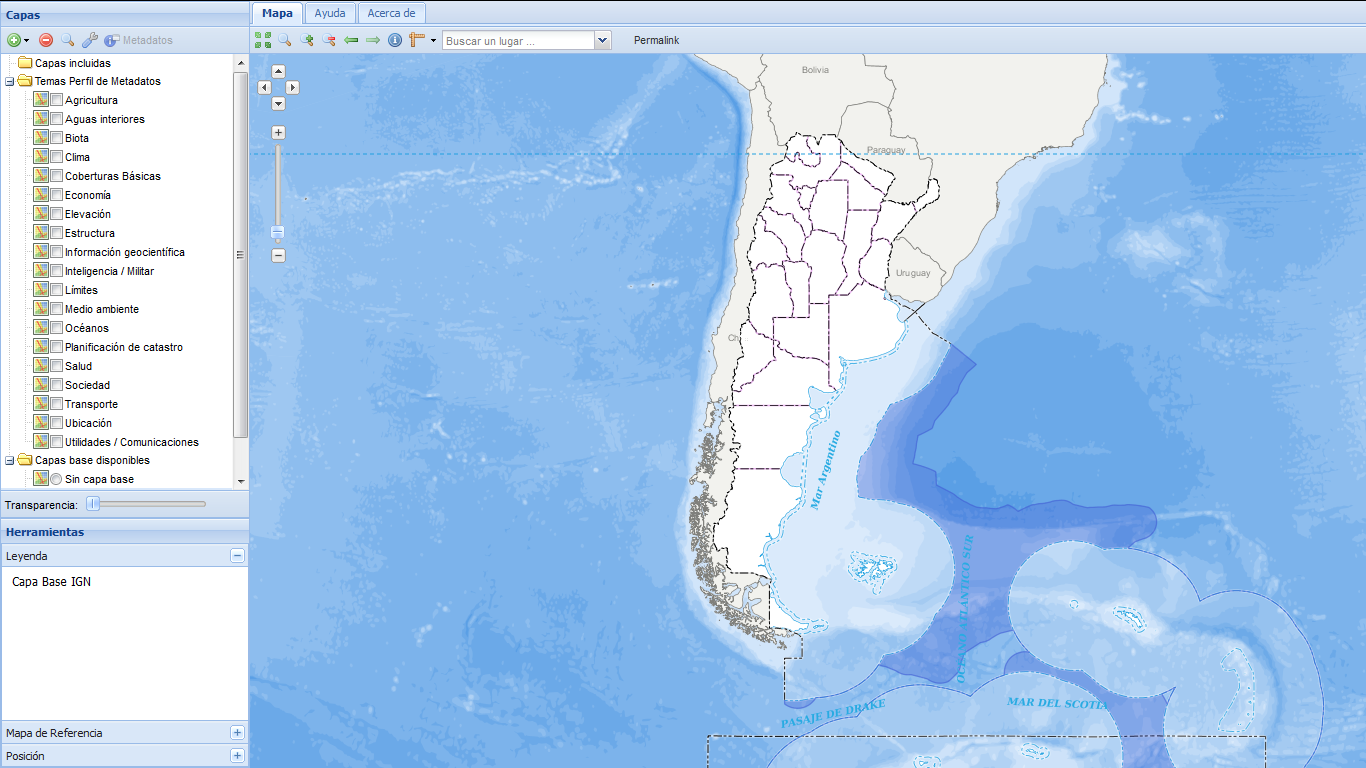 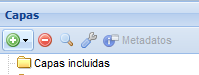